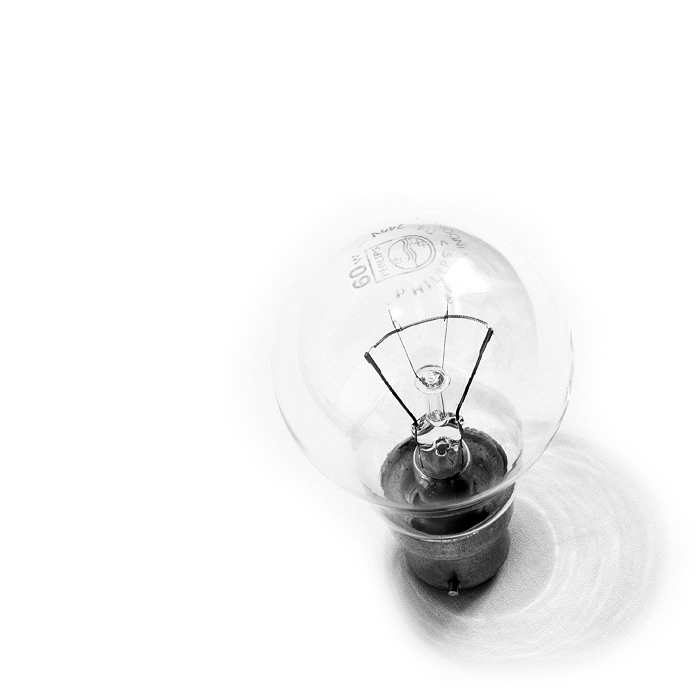 CONFERENCE PLANNING
SUCCESS STRATEGIES
By Rhett Laubach
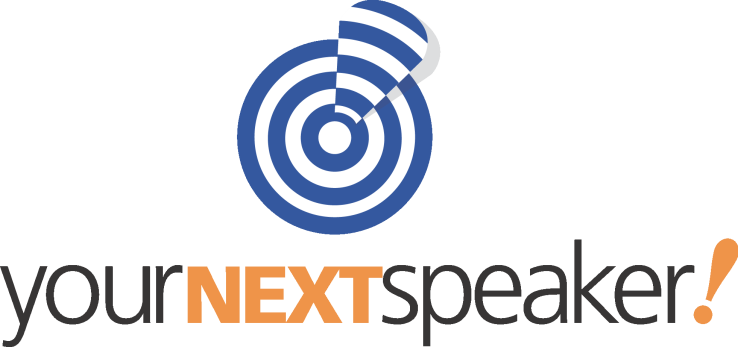 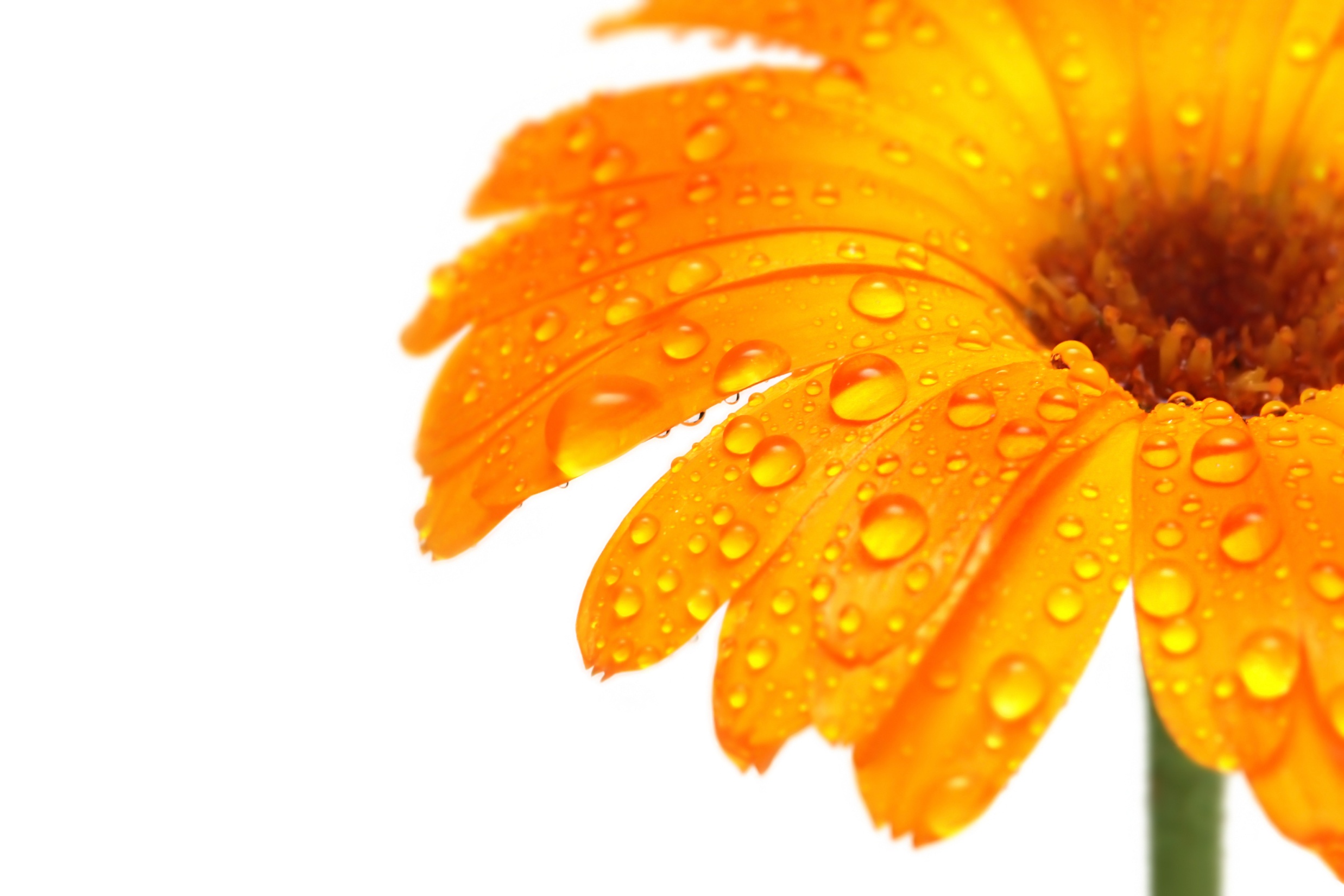 Keep the agenda simple
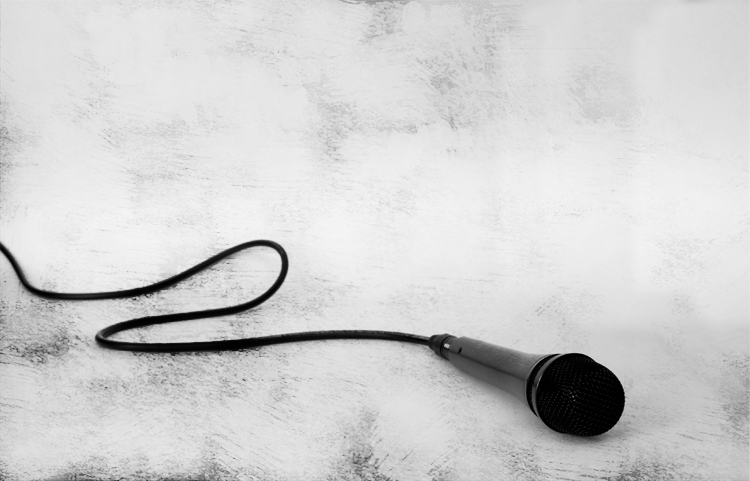 Double check all AV
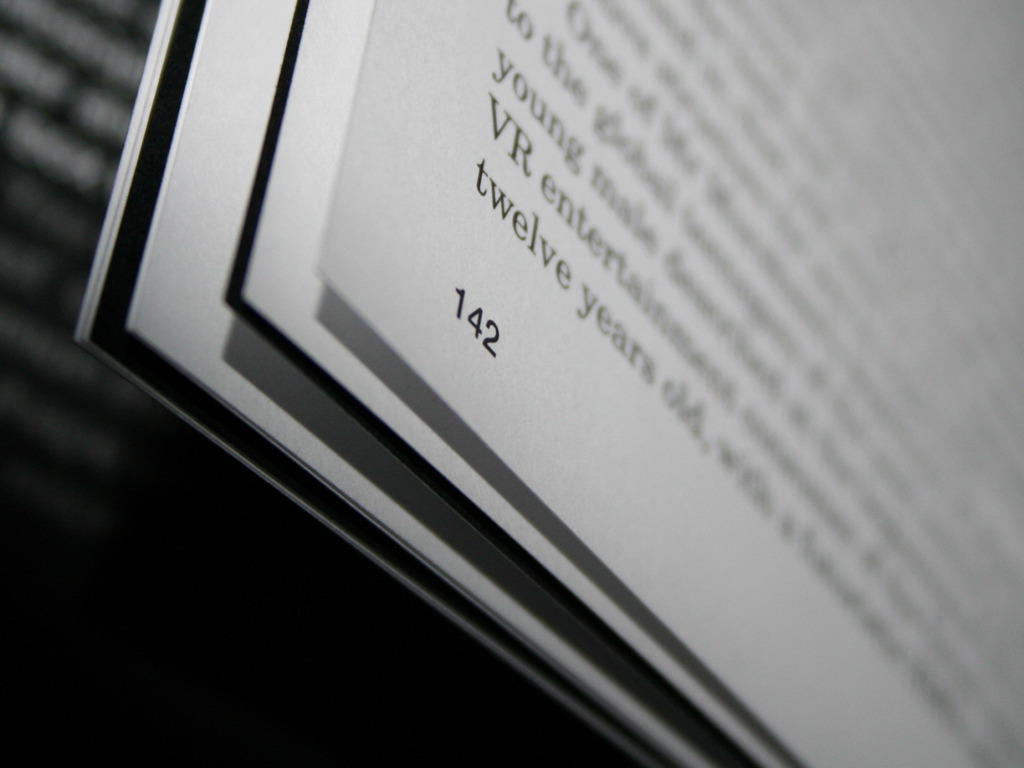 Put together a script
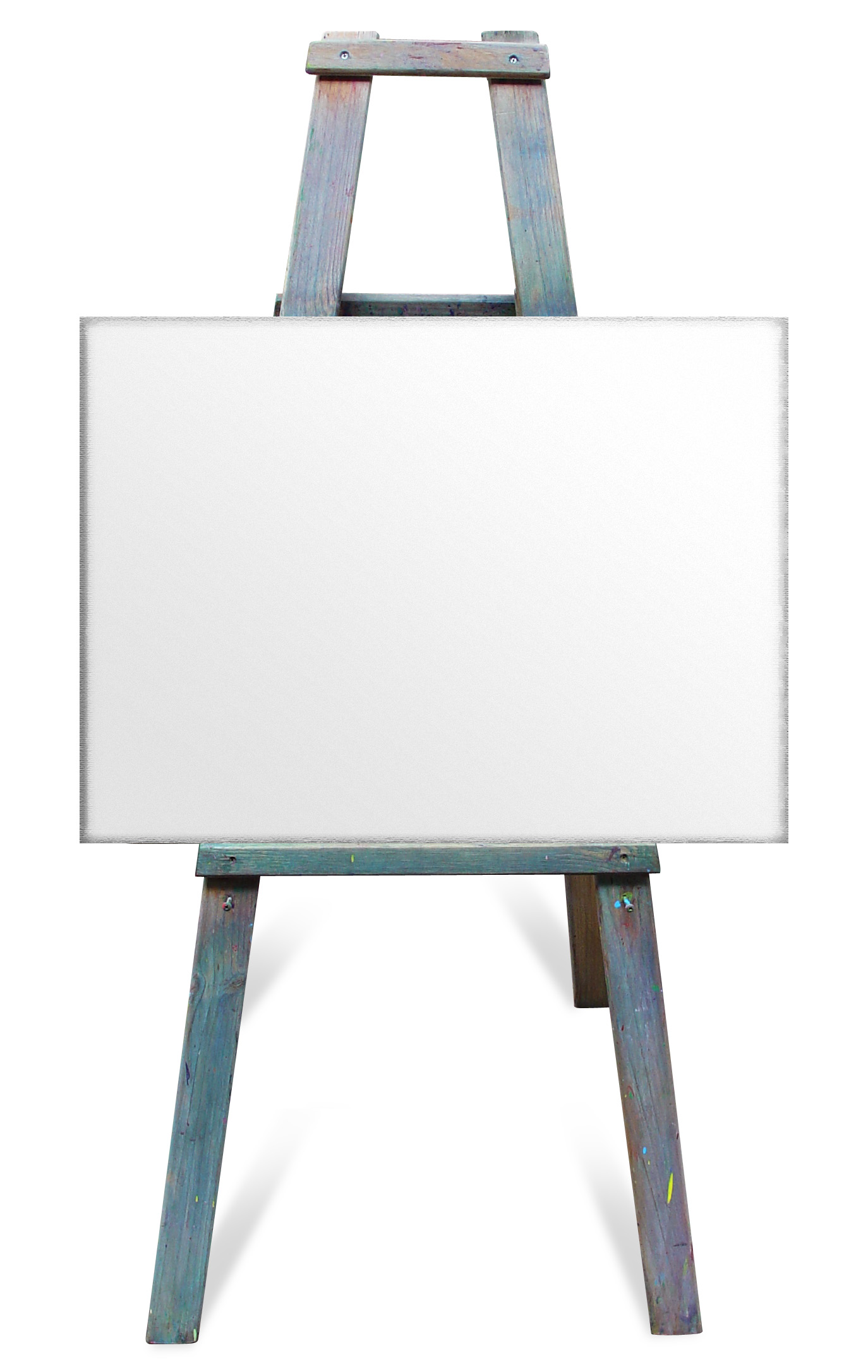 Big and Bold Signage
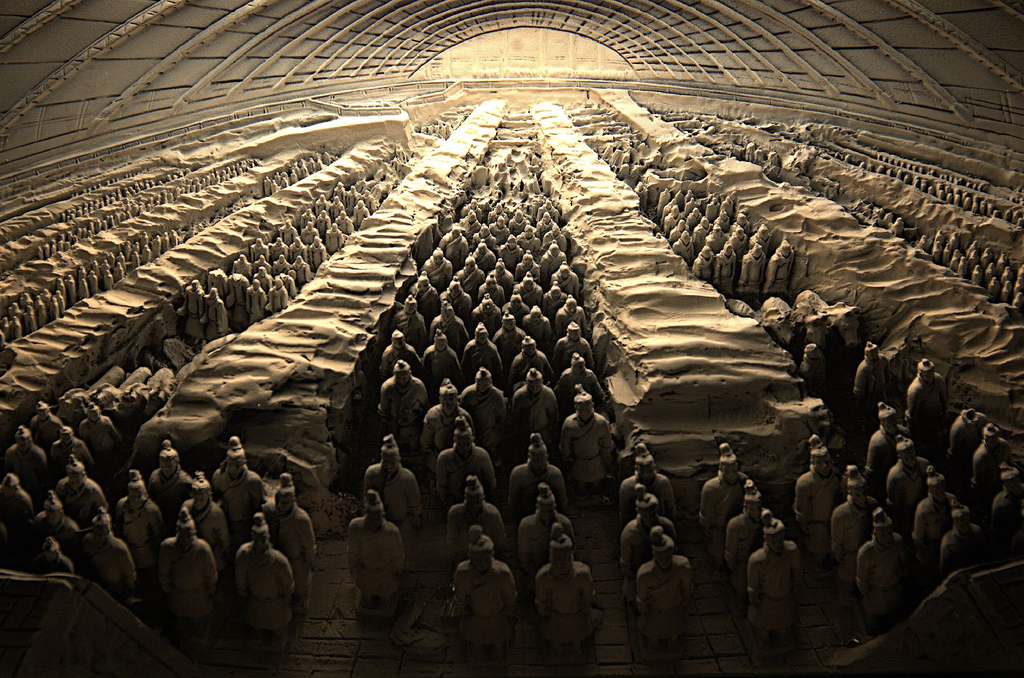 Multiple Registration Lines
Multiple Food Lines
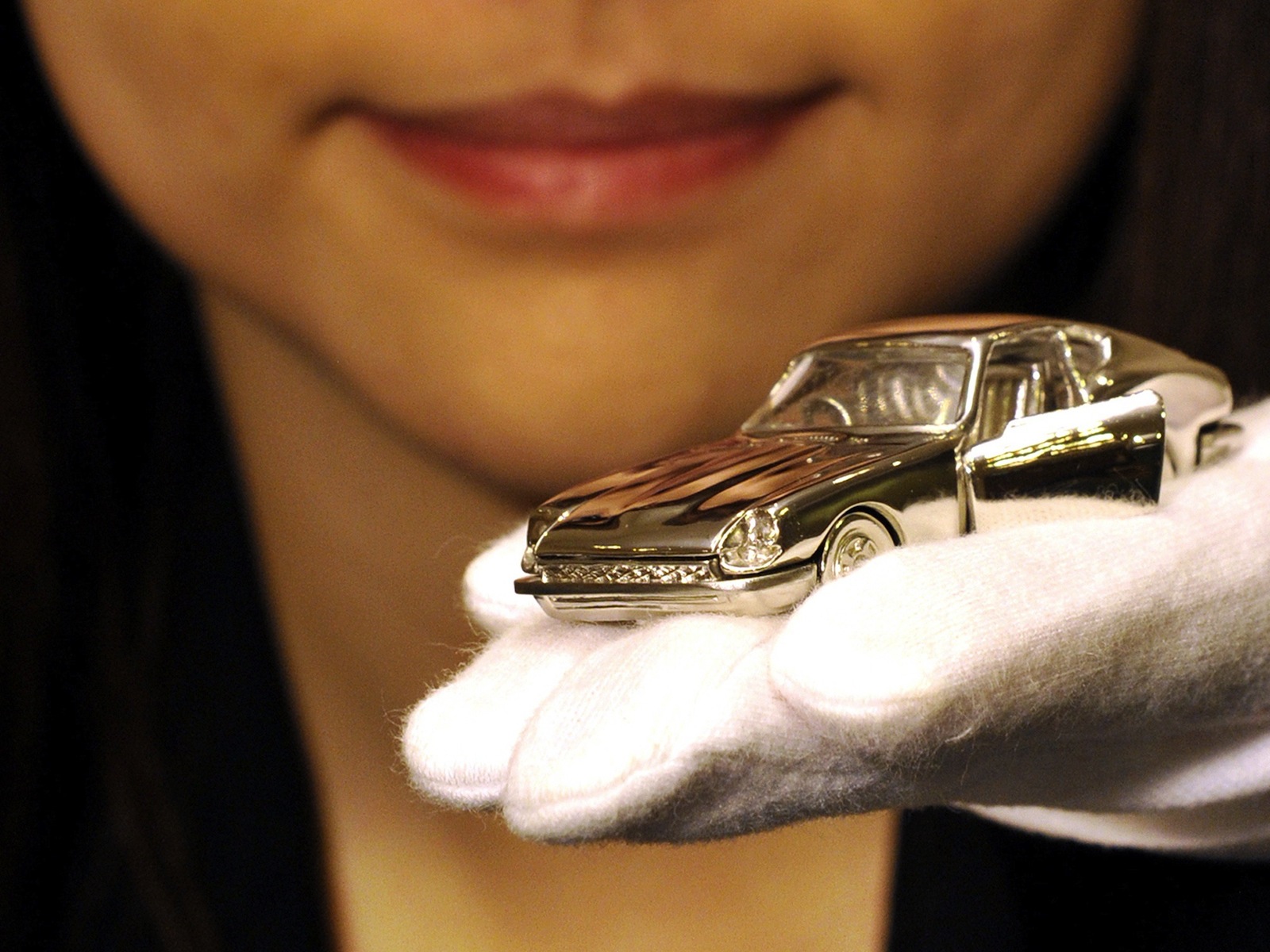 Few Door Prizes
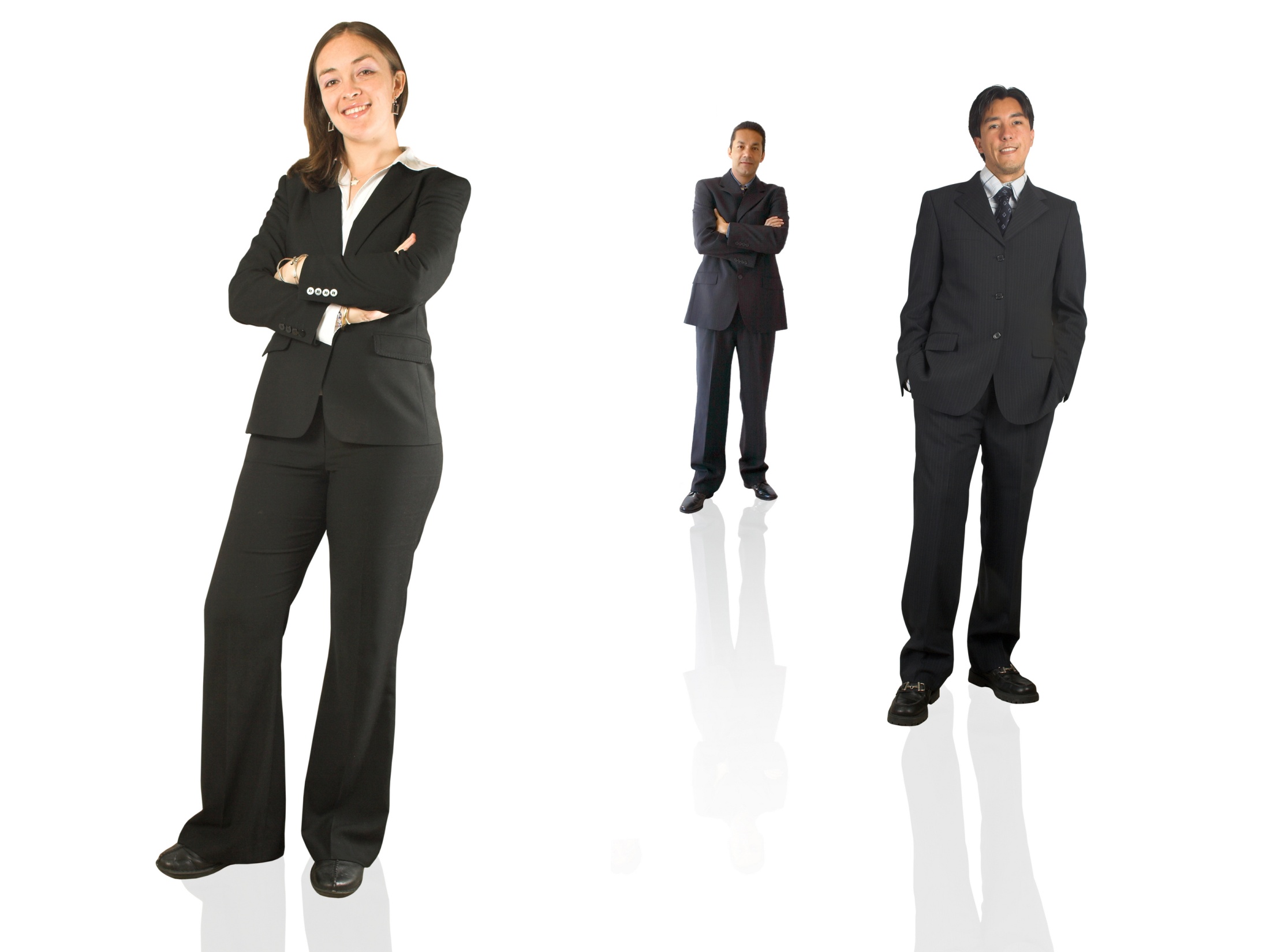 Assign Roamers
To help wherever they are needed
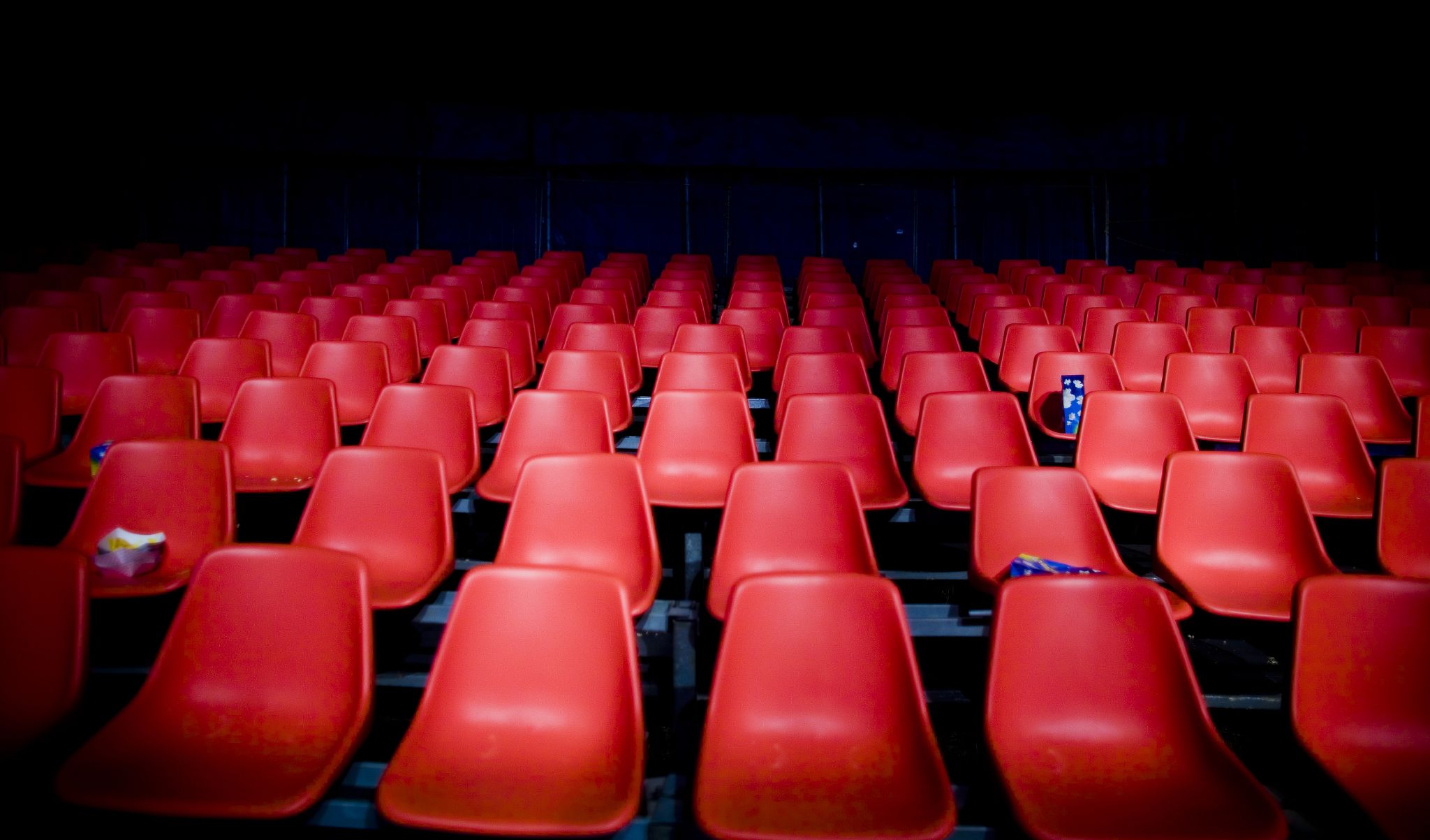 The Facility is Everything
Cool the air. Sit everyone close. Remove distractions.
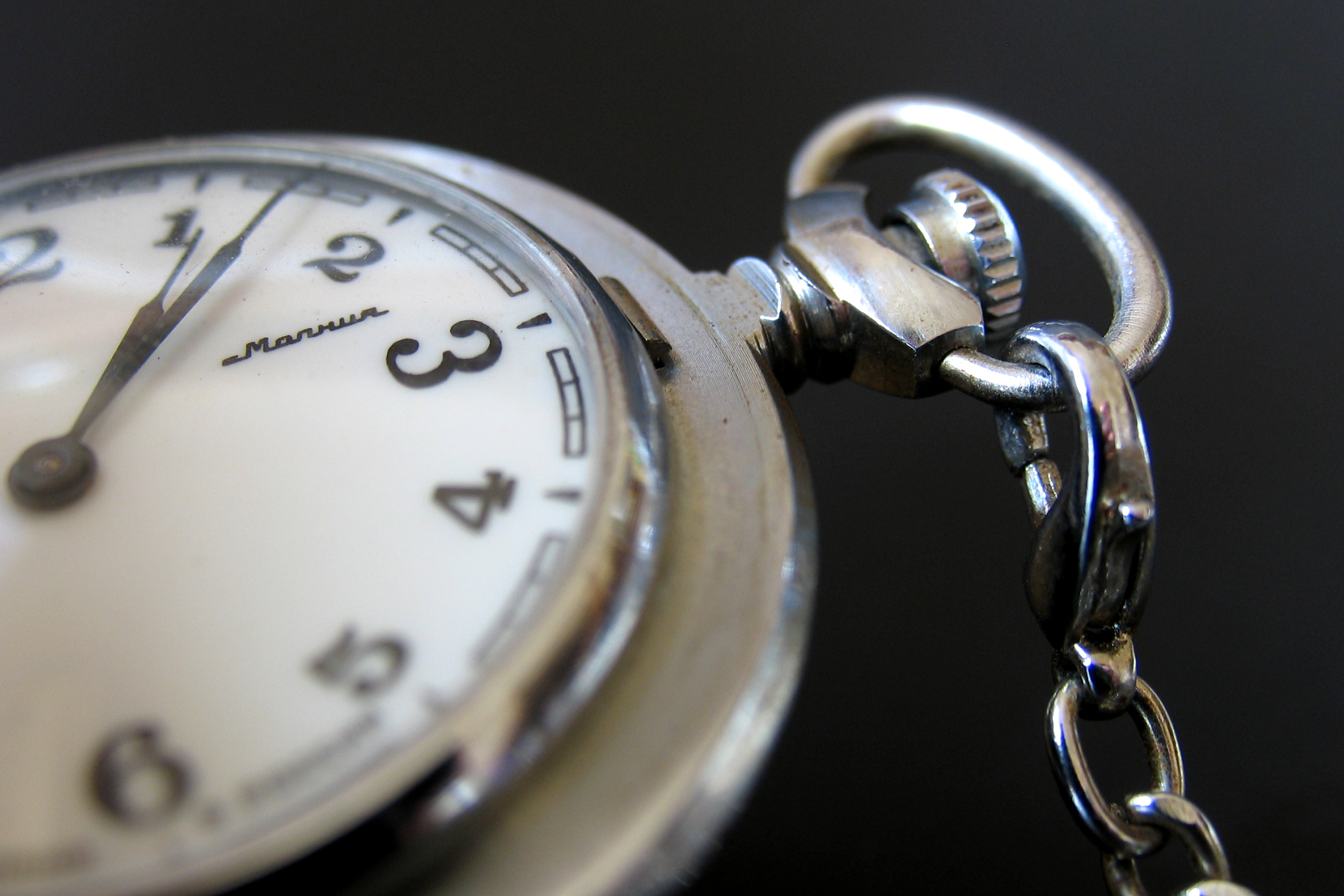 Show up Early to Set-Up
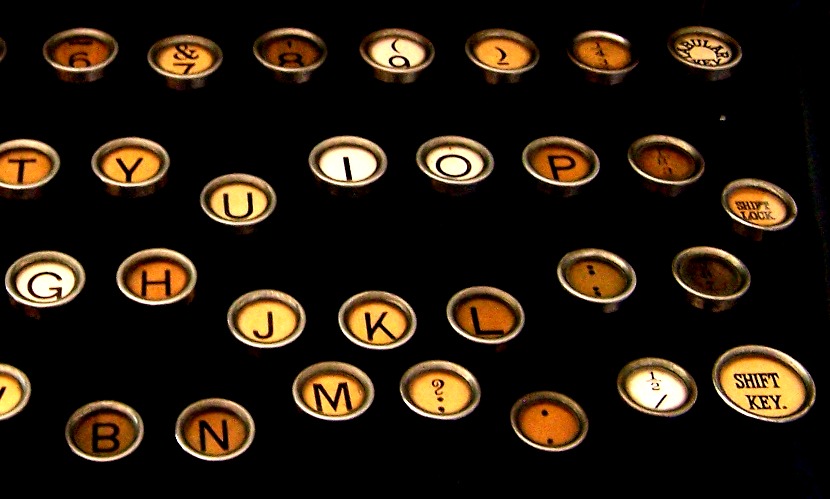 Alert the Media
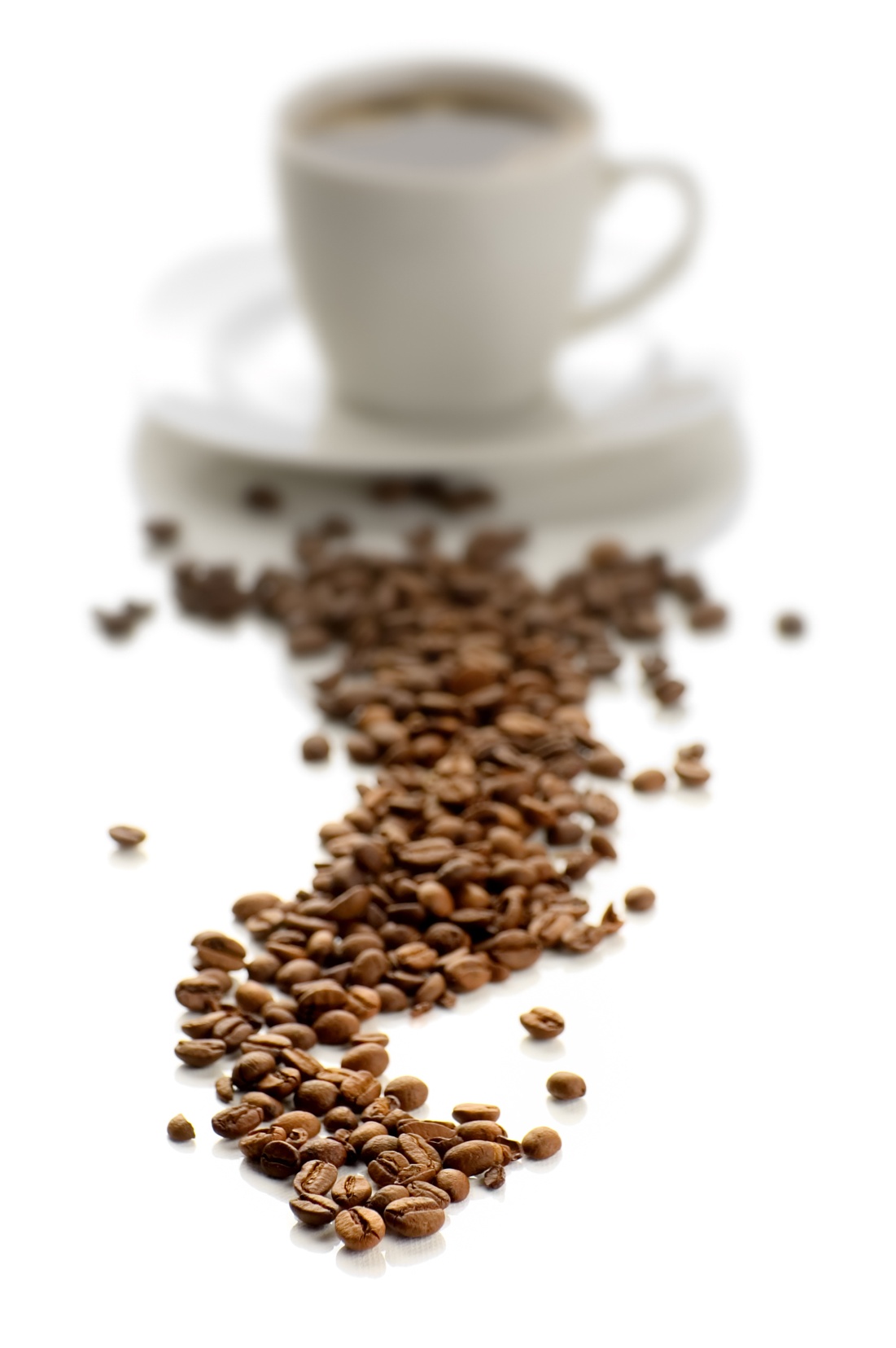 Bonus 6 List:

Make the room cool
Invite dignitaries to speak
Rope off the back rows
Bring “multiples” up at once
Expect to start late
Expect everything to run long
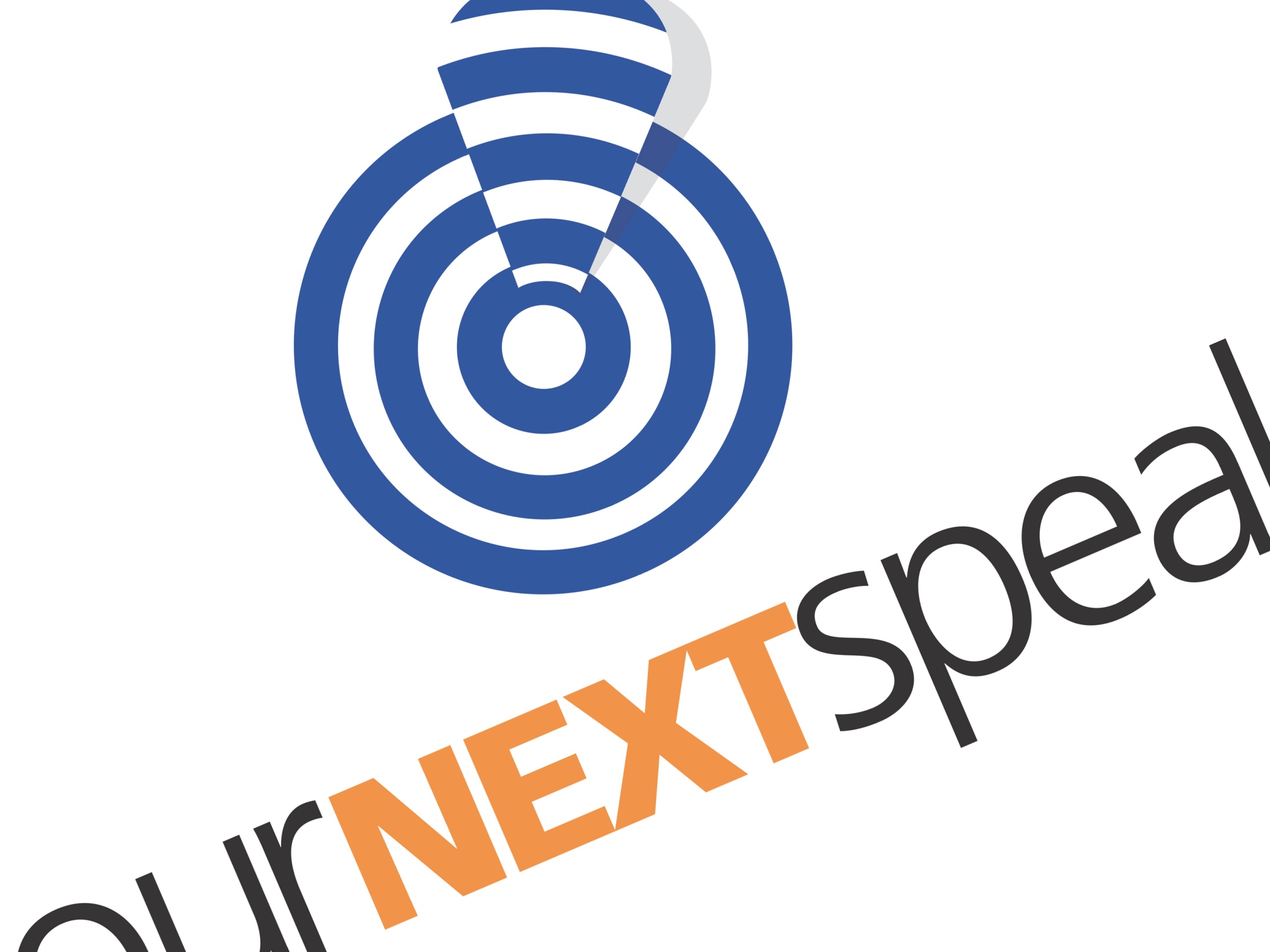 Rhett’s Leadership Blog
www.PersonalLeadershipInsight.com

Rhett’s Speaking Skills Blog
www.AuthenticityRules.com

Rhett’s Company Website
www.YourNextSpeaker.com
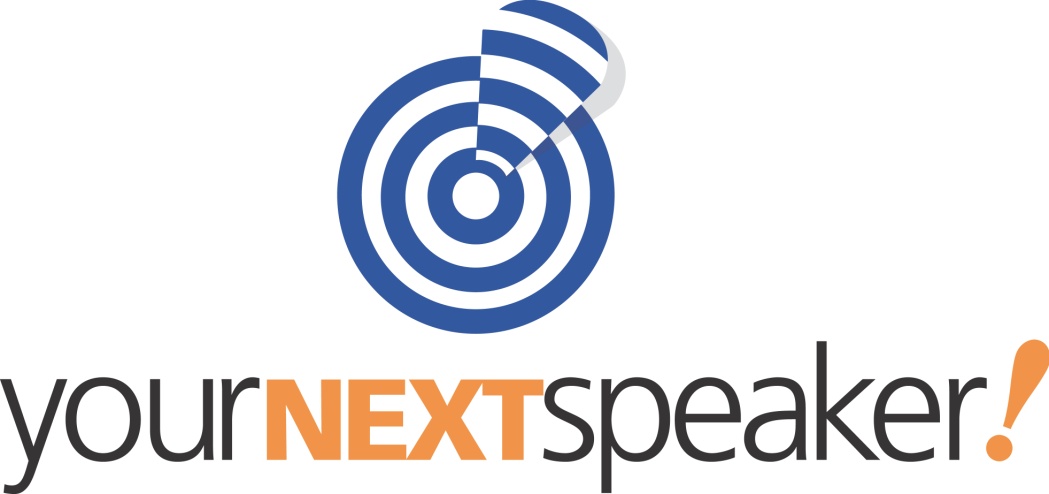